29 октября.Классная работа.
Гласные в приставках
        при- и пре-
Телеграмма
Хотели пр..быть на поезде, пр..ходящем ровно в 8.00 на пр..городный вокзал. Но попали в пр..неприятнейшее положение, не сможем пр..ехать вовремя. Будем пр..одолевать пр..грады.  
                 Приставки При и Пре.
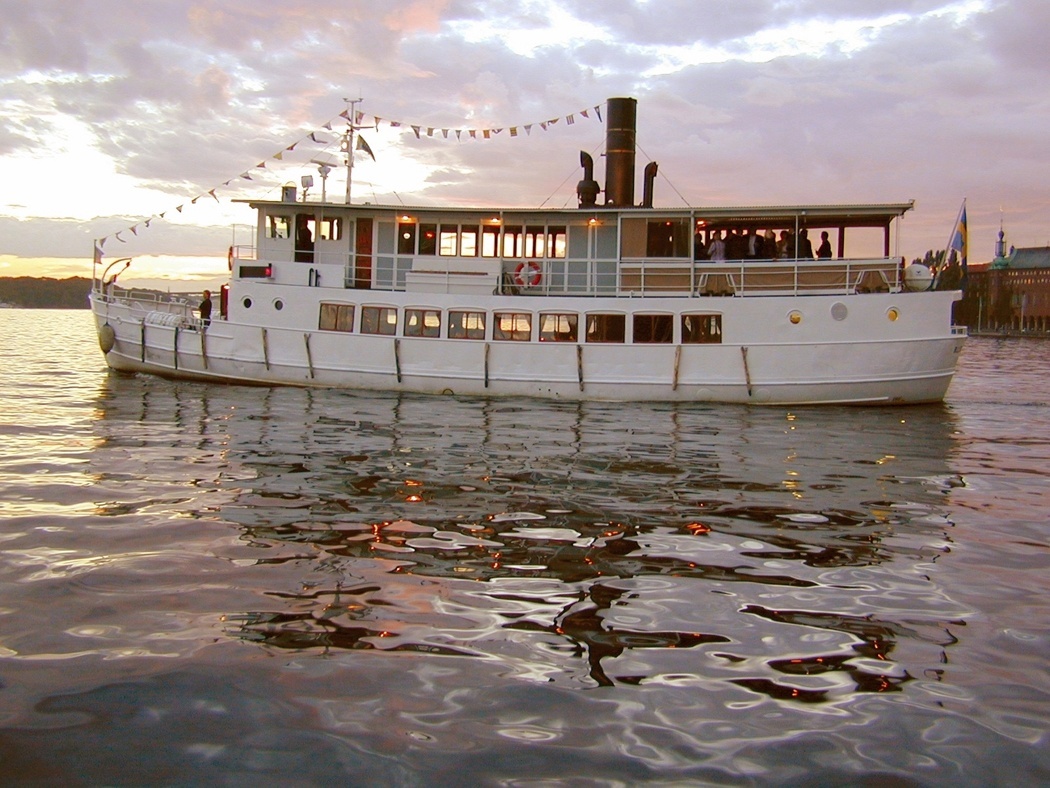 Морское путешествие
Старт!
Значение приставок
При-
Пре-
Присоединение
Приближение
Близость 
Неполное действие
Близка по значению к слову очень
Близка по значению к приставке пере
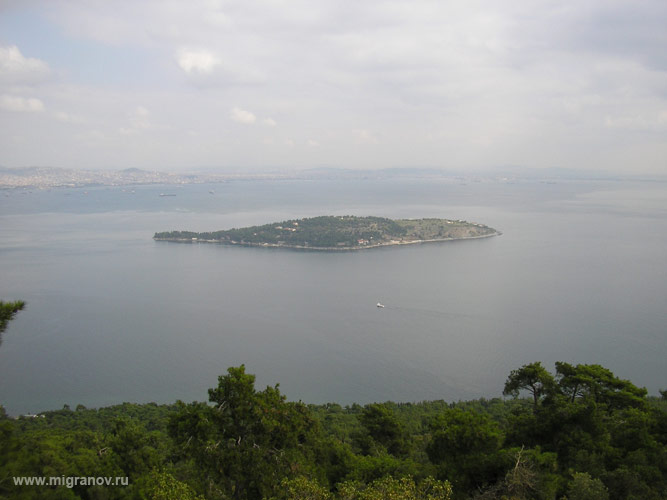 Океан «Рациональных  чисел».
Остров Орфографии
sos!
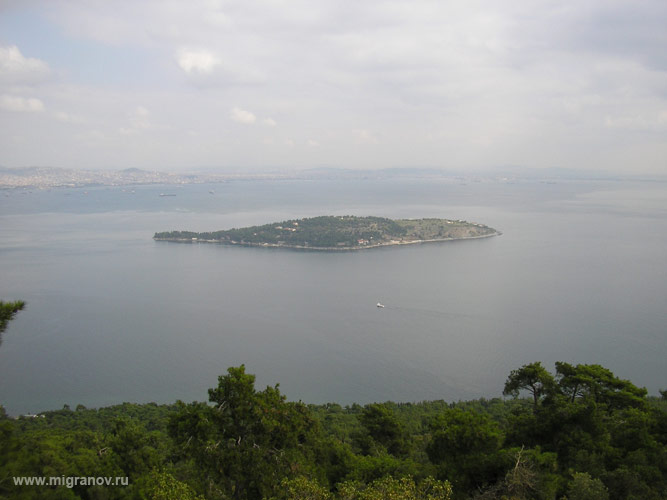 Океан «Рациональных  чисел».
Остров Орфографии
Значение приставок
При-
Пре-
Присоединение
Приближение
Близость 
Неполное действие
Близка по значению к слову очень
Близка по значению к приставке пере
Орфографическая дуэль
Прицепить, преинтересный, прибегать, приколоть, приседать, преломить, пригореть, преумный, приморский, пренеприятный, претерпевать

                    Итоги: 0 – победа
                    1-2 – легкое ранение
                    3-4 – тяжелое ранение
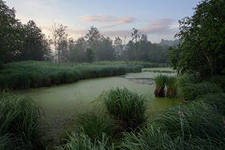 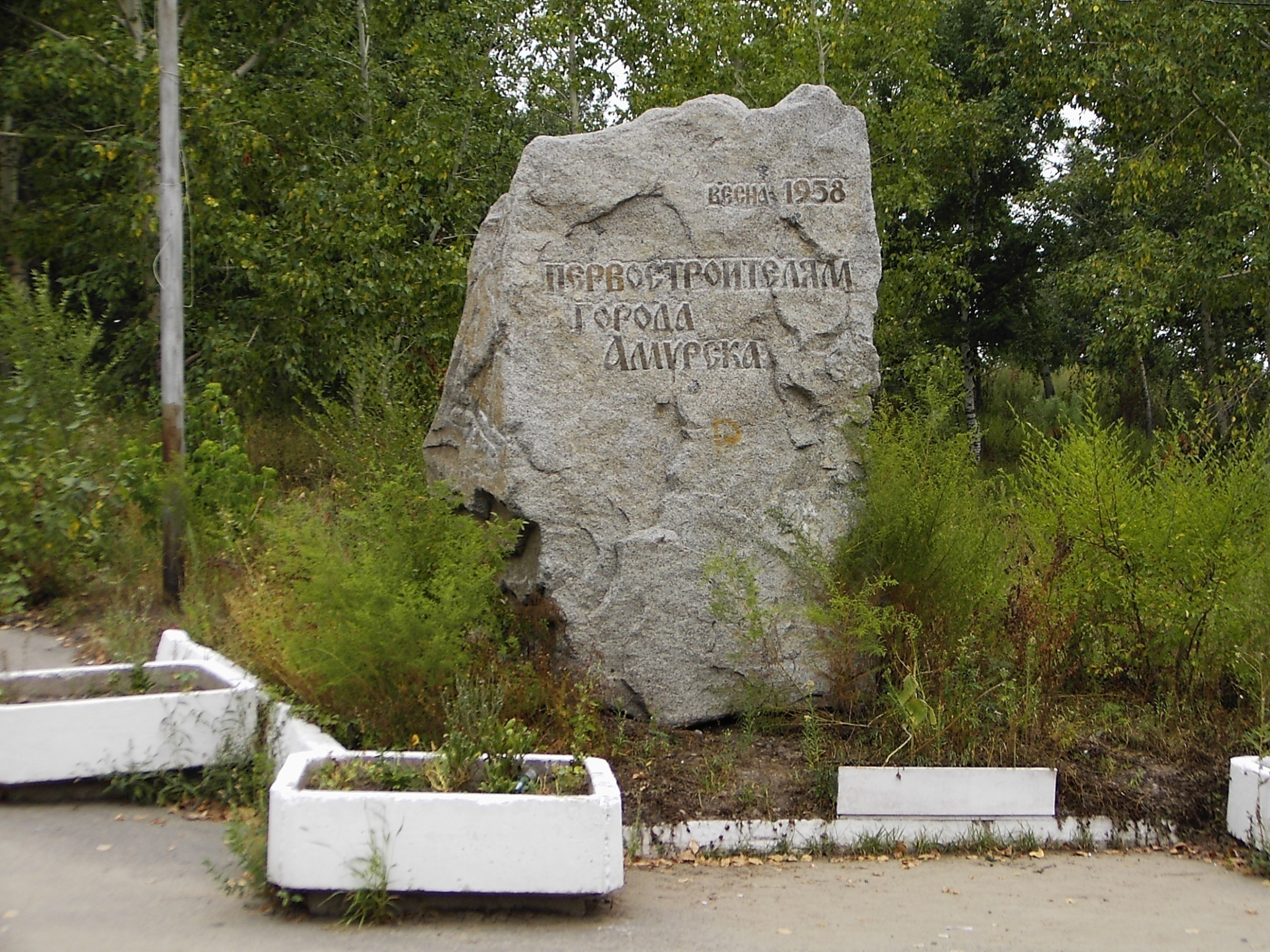 Значение приставок
При-
Пре-
Присоединение
Приближение
Близость 
Неполное действие
Близка по значению к слову очень
Близка по значению к приставке пере
Задание
Записать текст телеграммы в тетрадь, вставить необходимую букву, обозначить орфограмму.
Индивидуальное задание: подобрать 10 примеров на орфограмму «Гласная в приставках при- и пре-»